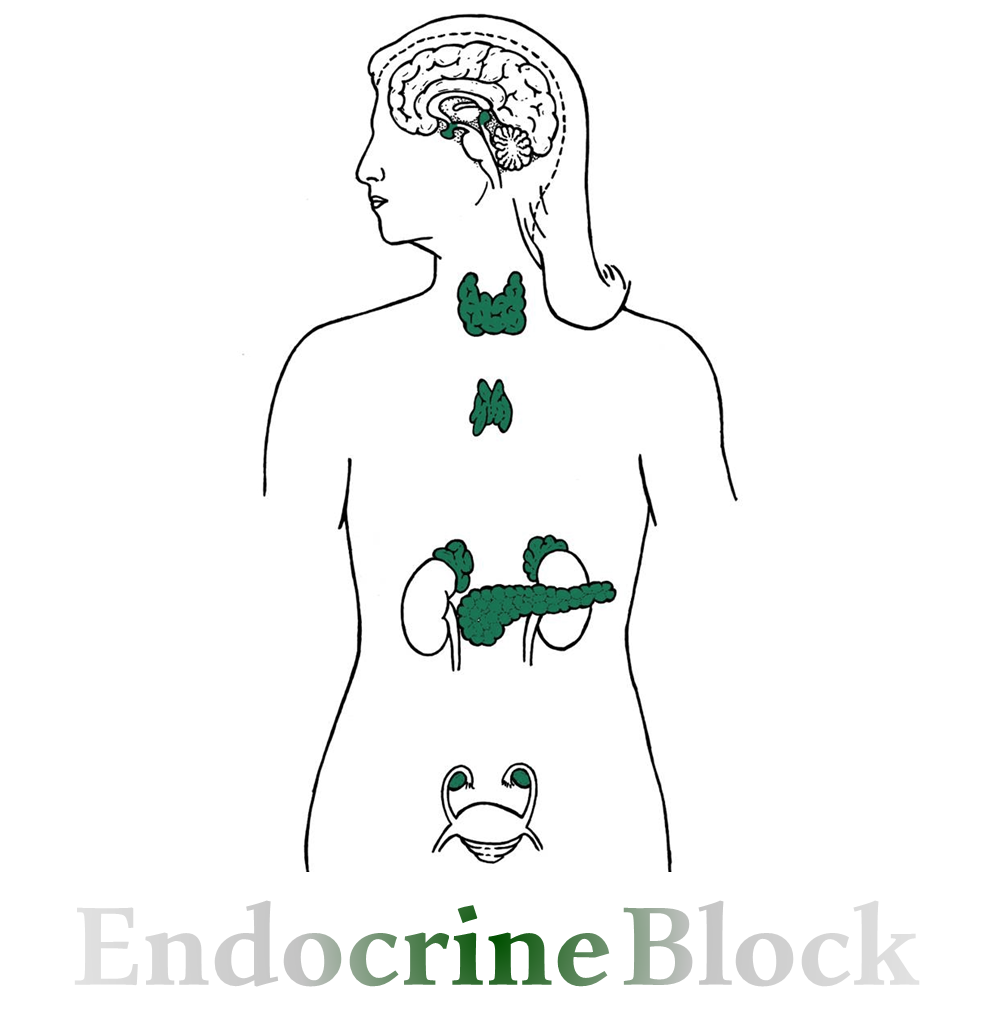 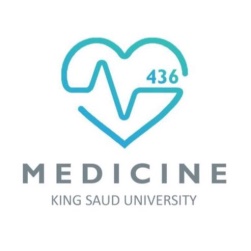 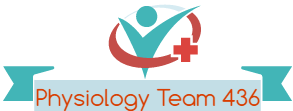 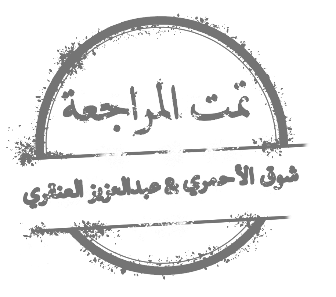 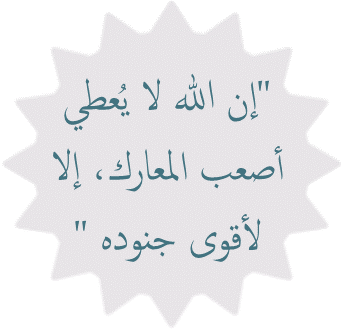 Text
Only in Females’ slide
Only in Males’ slides
Important
Numbers
Doctor notes
Extra Notes
1
المحاضرة مبنية بشكل أساسي على نوتات الدكتورز + قايتون ولندا، نظرا لأن السلايدات اغلبها صور !
Introduction to endocrine physiology
By the end of this lecture, students should be able to describe:
1. Hormones: 
Exocrine gland vs Endocrine gland
Definition
Chemical structure
Paracrine, autocrine, Neuroendocrine & Endocrine hormones.
2. Secretion & clearance of hormones.
3. Mechanism of action of hormones:
Hormone receptors.
down-regulation & up-regulation.
Intracellular signaling.
Second messenger mechanism (cAMP, IP3).
2
The differences are important
Overview of Glands
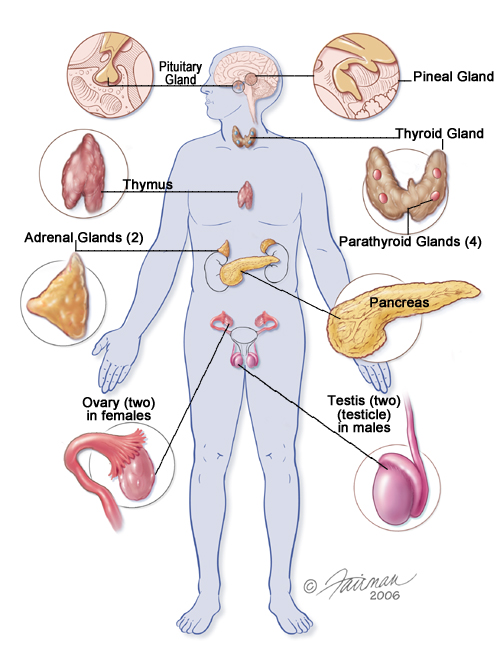 3
د: مهم تفهموا تعريف كل وحدة، مو بس تعداد، (حطينا لكم تعريف قايتون والدكتورة)، ولكن الدكتورة قالت اتّبعوا قايتون
The most important to know are Para & Autocrines
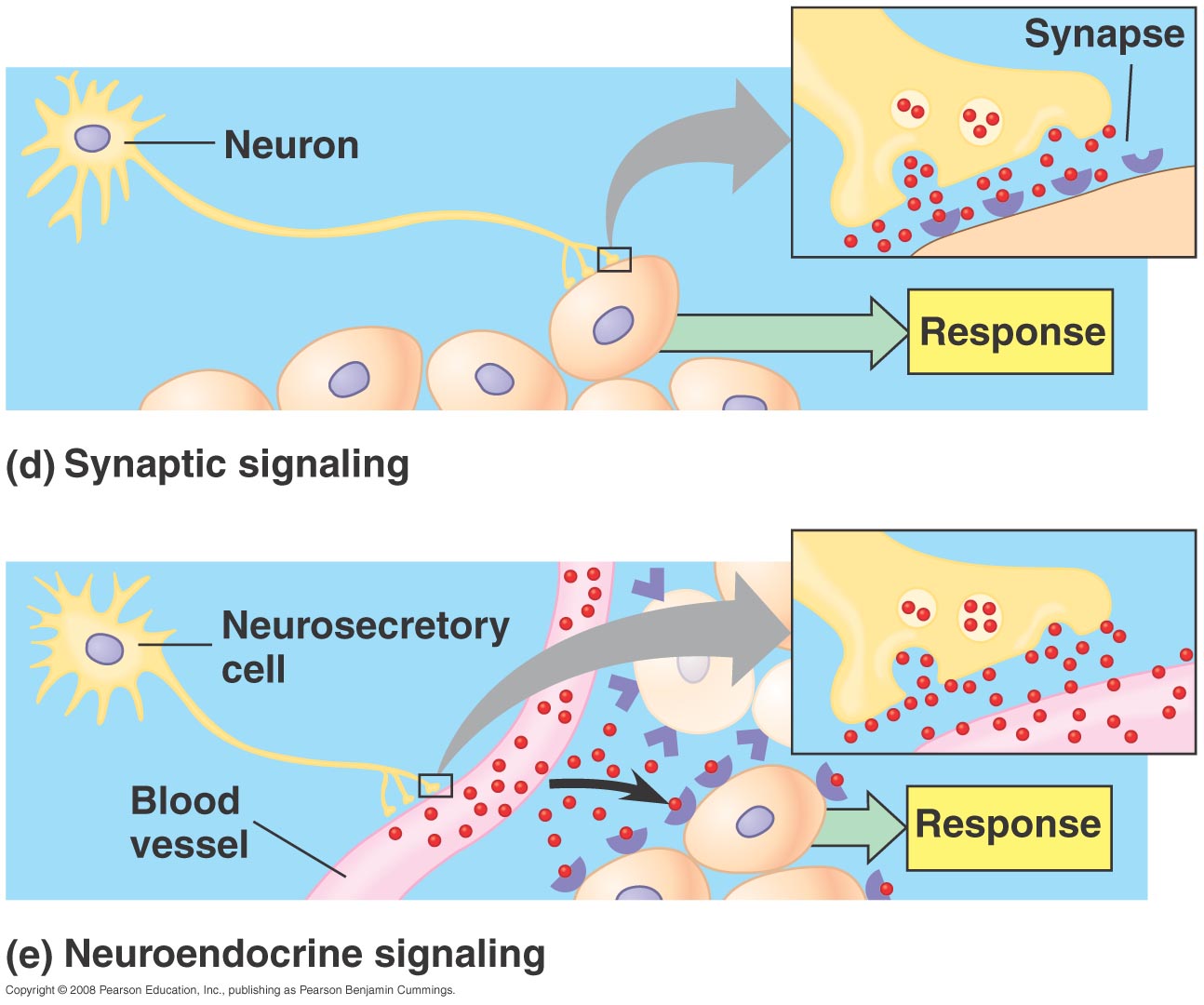 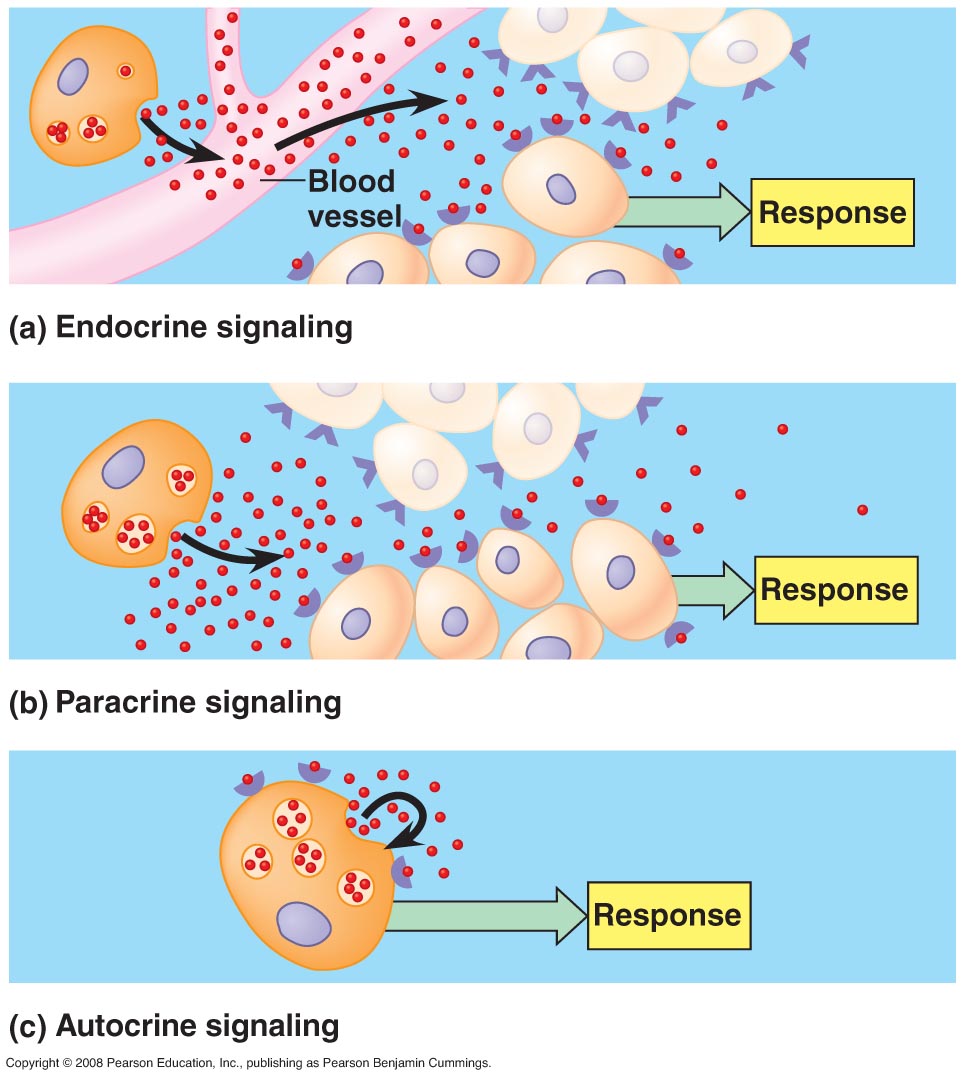 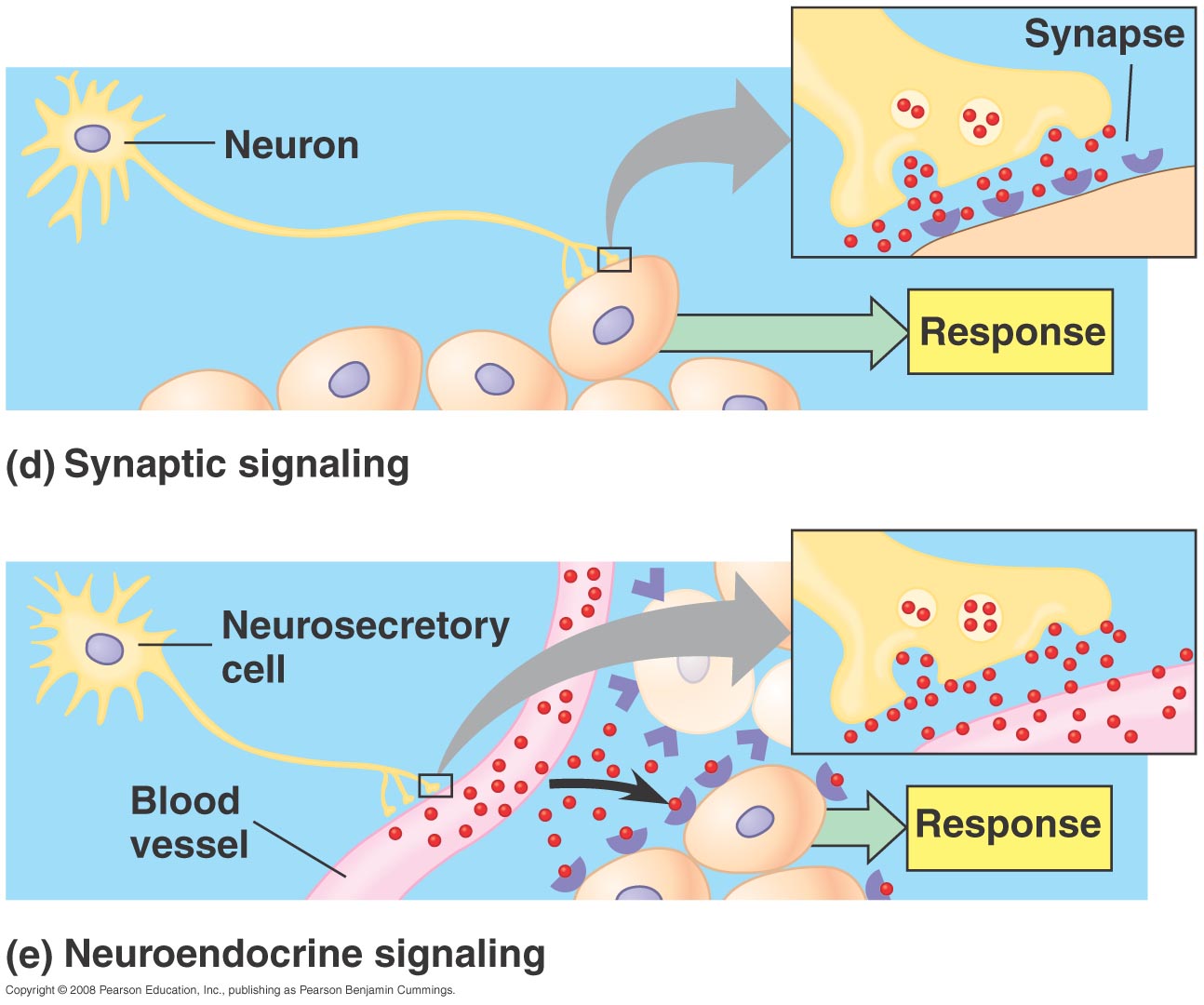 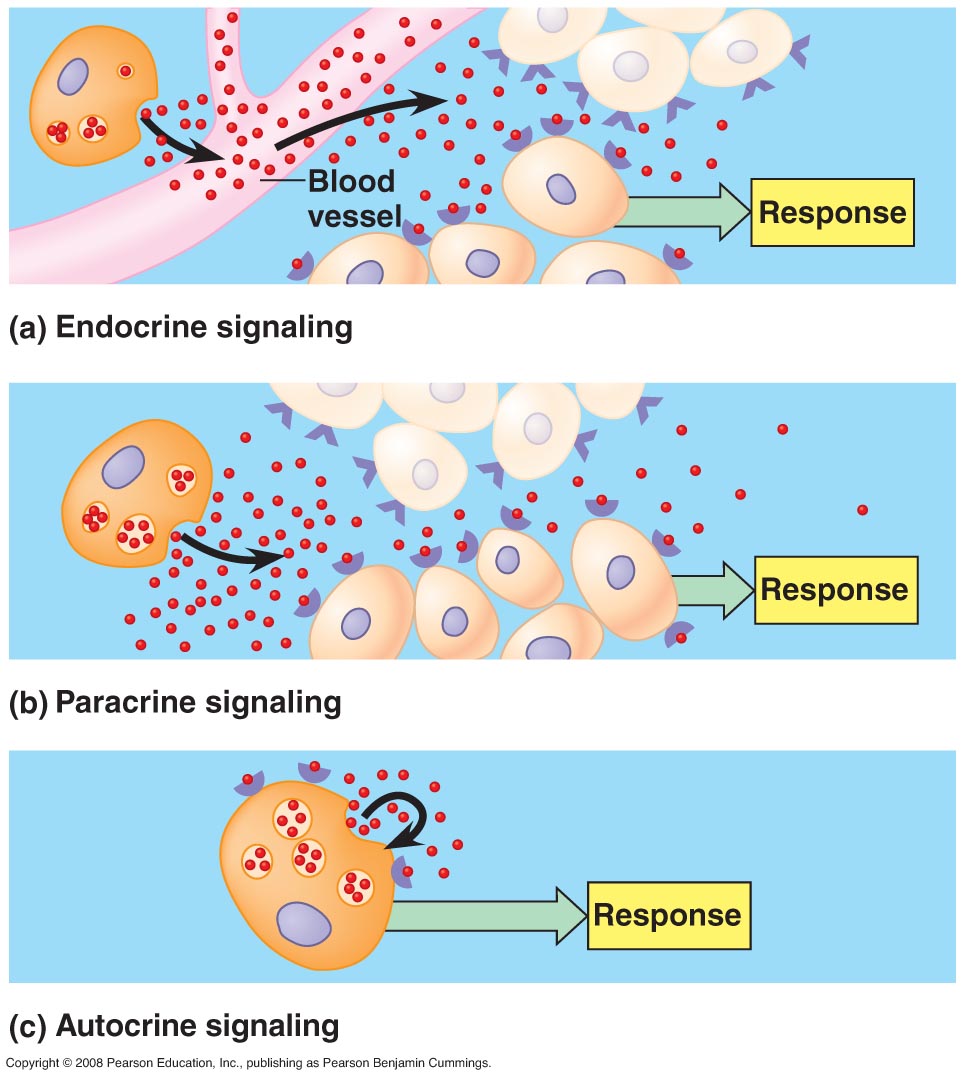 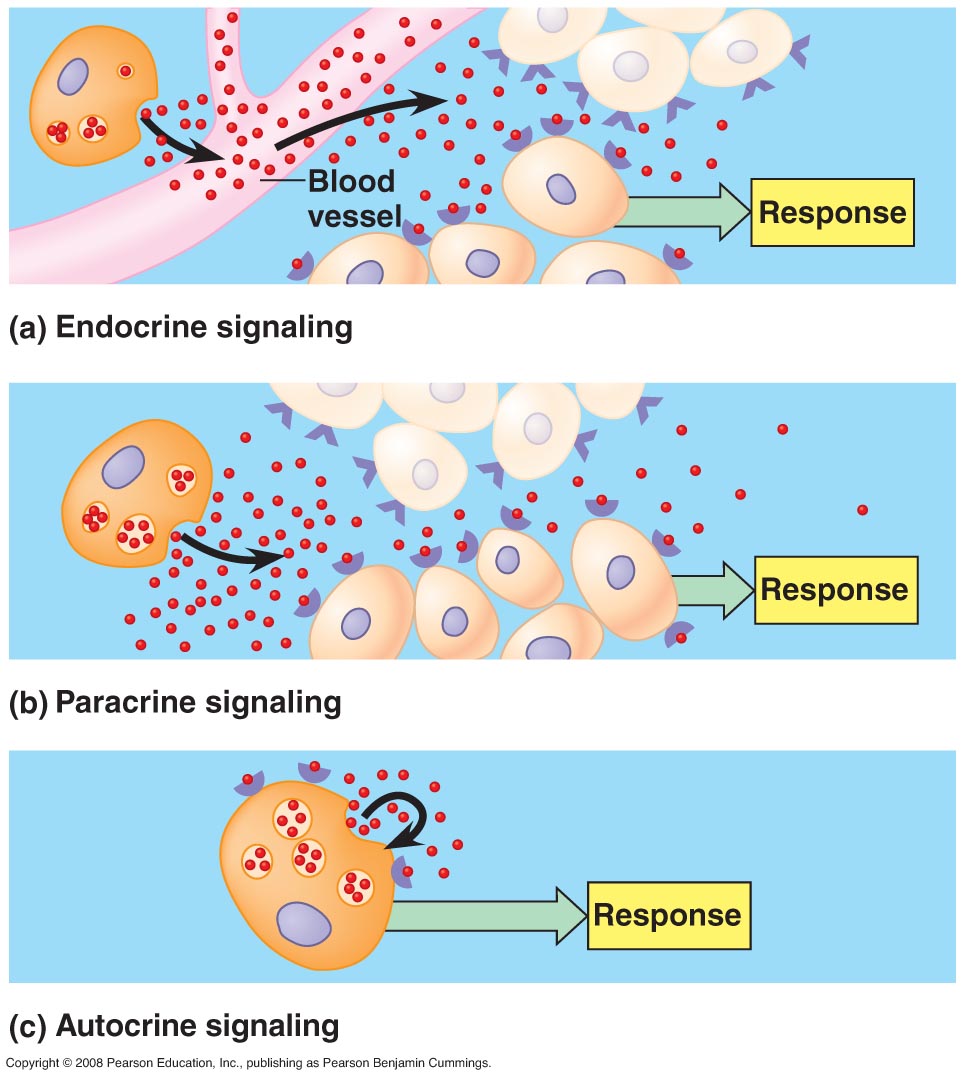 4
تعريف الهرمون جدا مهم، وهو لبّ المحاضرة، بحيث راح نمسك كل جزء من التعريف ونفصّل فيه!
Hormones & Endocrinology
5
Important
ضروري تفهموا الميكانزيم هنا
Difference between protein and polypeptides: 
If the amino acids are more than 100 it’s called a protein if it’s less it’s called polypeptide.
Other Picture
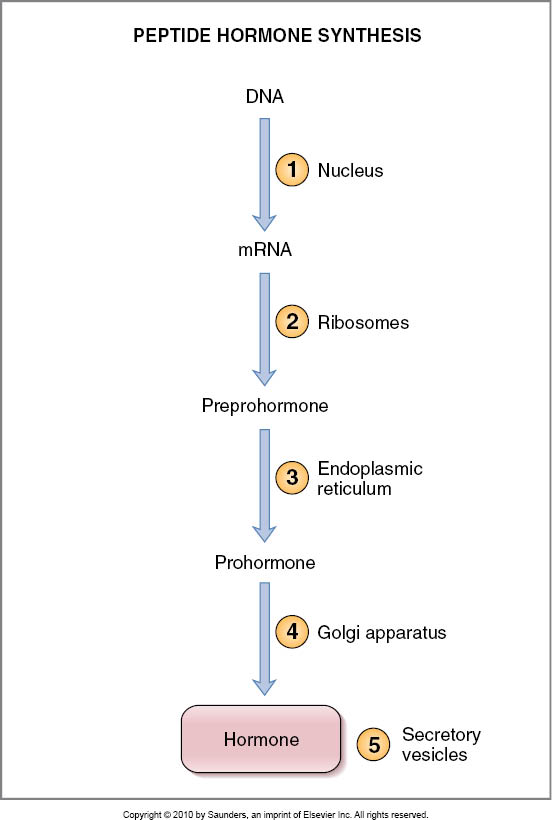 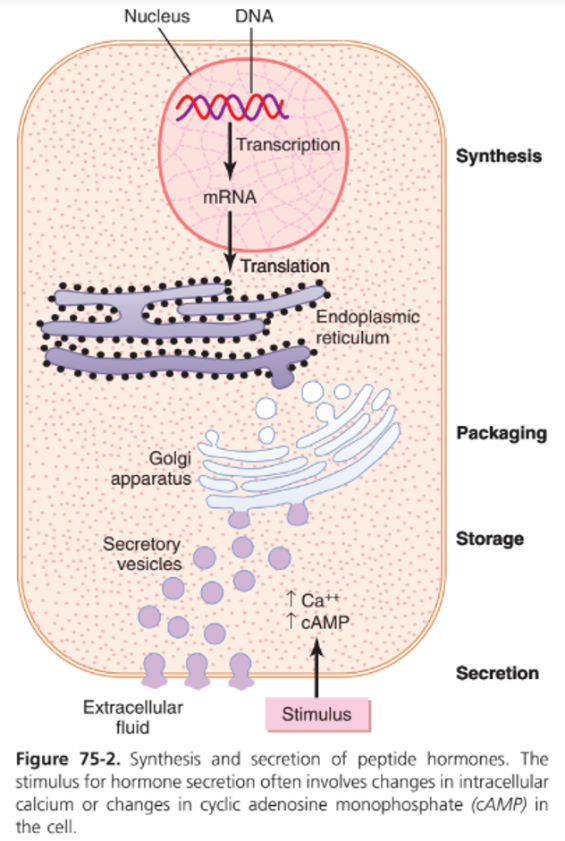 1. Transcription: form mRNA from a section of the DNA.
2. Translation: translate the mRNA into a protein.
Inactive
3. The initial protein formed by rough endoplasmic reticulum is larger than the active hormone & is called a preprohormone (synthesized as preprohormone).
(post- translational modification to prohormone → then hormone
Inactive
4. The signal sequence of this large protein is cleaved in the endoplasmic reticulum to form a prohormone in the Golgi apparatus.
5. The prohormone is packaged in secretion granules along with proteolytic enzymes that cleave the prohormone into active hormone (stored in vesicles until needed).
Active form
Guyton corner: 
They are usually synthesized first as larger proteins that are not biologically active (preprohormones) & are cleaved to form smaller prohormones in the endoplasmic reticulum. These prohormones are then transferred to the Golgi apparatus for packaging into secretory vesicles. In this process, enzymes in the vesicles cleave the prohormones to produce smaller, biologically active hormones & inactive fragments. The vesicles are stored within the cytoplasm, & many are bound to the cell membrane until their secretion is needed. Secretion of the hormones (as well as the inactive fragments) occurs when the secretory vesicles fuse with the cell membrane & the granular contents are extruded into the interstitial fluid or directly into the blood stream by exocytosis.
Synthesis & secretion of peptide hormones. The stimulus for hormone secretion often involves changes in intracellular calcium or changes in cyclic adenosine monophosphate (cAMP) in the cell.
6
If you understood the previous slide, skip this one.
Doctors’ explanation
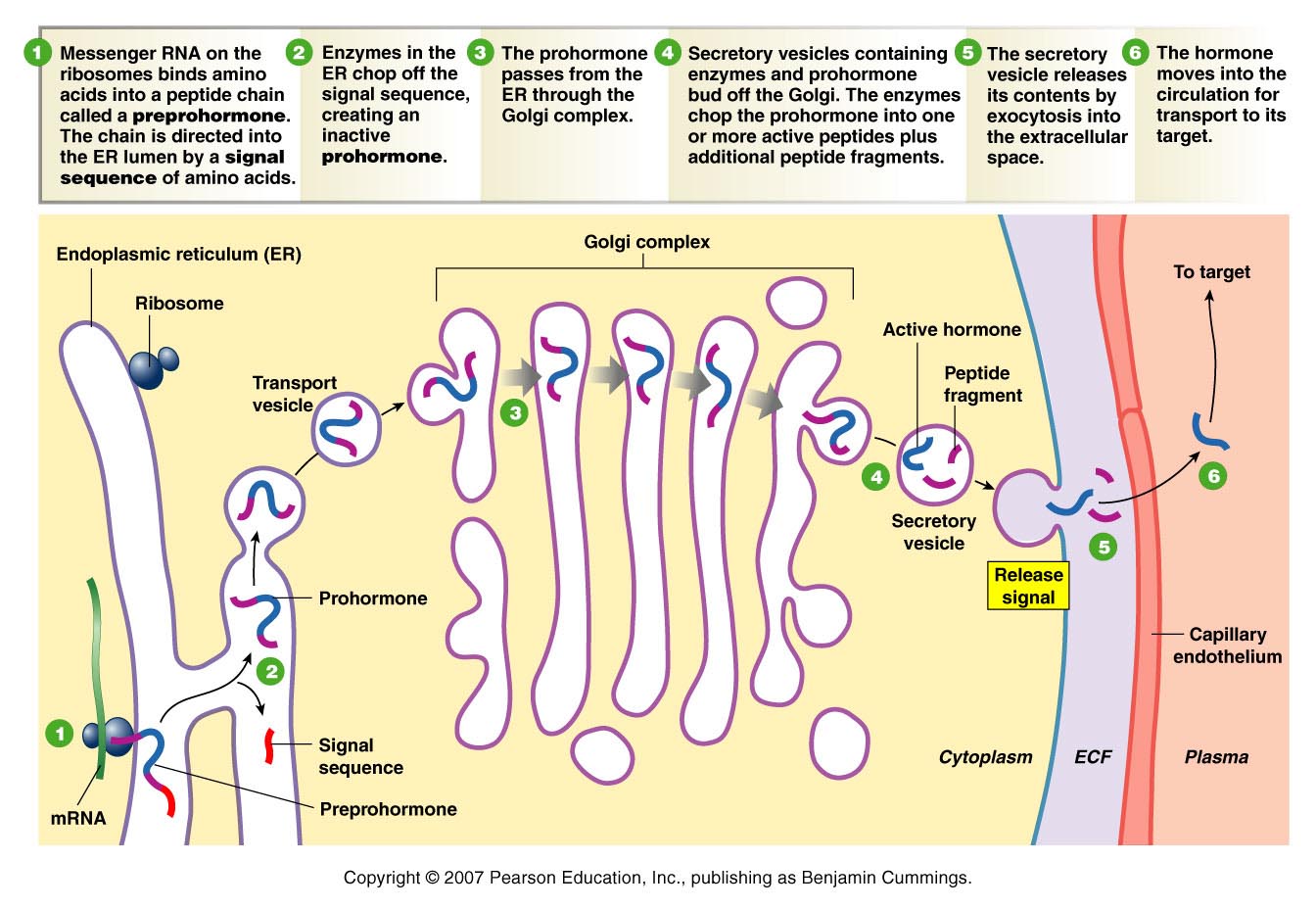 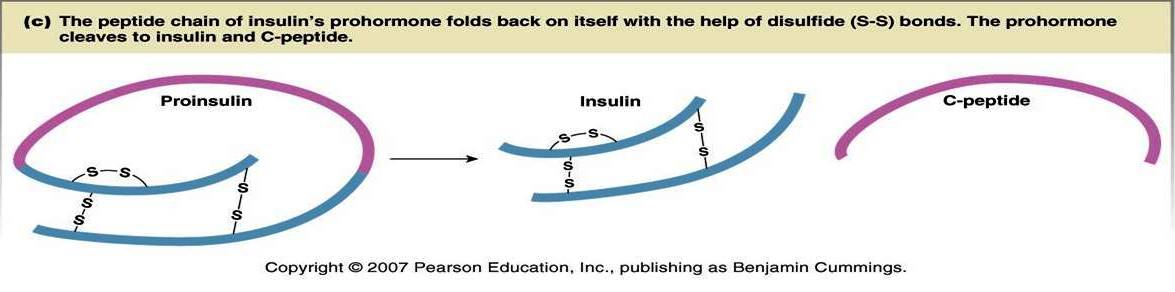 Protiens Synthesized from Rough Endoplasmic Reticulum, so the stimulus will stimulate transcription from DNA  mRNA  mRNA goes to the RER on the ribosomes (translation)  combining amino acids to produce a protein (at this stage it’s called Preprohormone & it’s attached to signal sequence).
When it’s detached from the signal sequence it’s then called Prohormone. 
The prohormone is stored in a vesicle & to the Golgi complex. in the Golgi some gets activated (because it will combine it with enzymes that will cat part of it to activate it).
The vesicle coming out of the Golgi will have  active hormone.
Protein hormones have the advantage of always being synthesized & stored, then secreted when needed (when stimulus act on cell, conformational changes happen & the vesicle gets attached to the membrane to be released by exocytosis).
After that it gets to the interstitial fluid  absorbed in blood & it will be DISSOLVED in the plasma because it’s hydrophilic.
Insulin synthesis:
Loop with S bonds  gets activated by removing a part of it.
C-peptide is used when measuring how much insulin is synthesized by the pancreas.
Because if a person had insulin shot, their blood wont have C-peptide.
7
The notes here are very imp
Common form & most important one
Guyton corner: 
The chemical structure of steroid hormones is similar to that of cholesterol & in most instances hormones are synthesized from cholesterol. They are lipid soluble & consist of three cyclohexyl rings & one cyclopentyl ring combined into a single structure.
Although there is usually very little hormone storage in steroid-producing endocrine cells, large stores of cholesterol esters in cytoplasm vacuoles can be rapidly mobilized for steroid synthesis after a stimulus. Much of the cholesterol in steroid-producing cells comes from the plasma, but there is also de novo synthesis of cholesterol in steroid-producing cells. 
Because the steroids are highly lipid soluble, once they are synthesized, they can simply diffuse across the cell membrane & enter the interstitial fluid & then the blood.
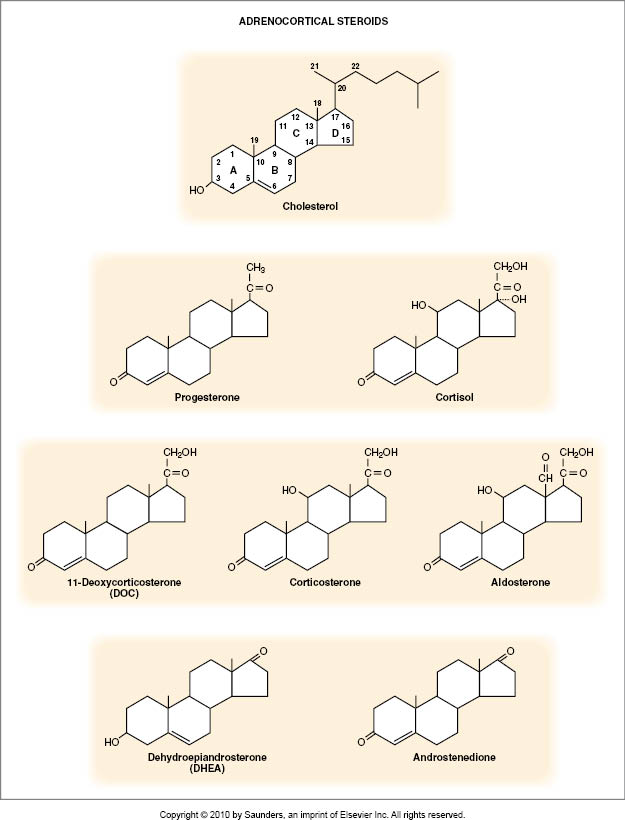 8
Chemical structures of several steroid hormones.
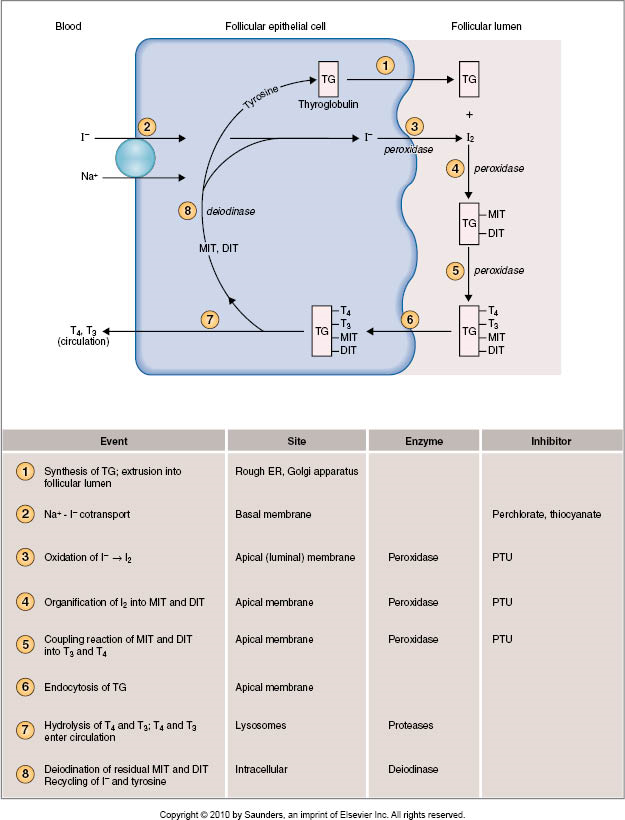 Guyton corner: 
The two groups of hormones derived from tyrosine, the thyroid & the adrenal medullary hormones, are formed by the actions of enzymes in the cytoplasmic compartments of the glandular cells. The thyroid hormones are synthesized & stored in the thyroid gland & incorporated into macromolecules of the protein thyroglobulin, which is stored in large follicles within the thyroid gland. 
Hormone secretion occurs when the amines are split from thyroglobulin, and the free hormones are then released into the blood stream. After entering the blood, most of the thyroid hormones combine with plasma proteins, especially thyroxine-binding globulin, which slowly releases the hormones to the target tissues.
Epinephrine & norepinephrine are formed in the adrenal medulla, which normally secretes about four times more epinephrine than norepinephrine. Catecholamines are taken up into preformed vesicles & stored until secreted. Similar to the protein hormones stored in secretory granules, catecholamines are also released from adrenal medullary cells by exocytosis. Once the catecholamines enter the circulation, they can exist in the plasma in free form or in conjugation with other substances.
9
هذه الجزئية عند الأولاد فقط في هذه المحاضرة لكنها عند البنات بالمحاضرة الثانية
The notes here are very imp
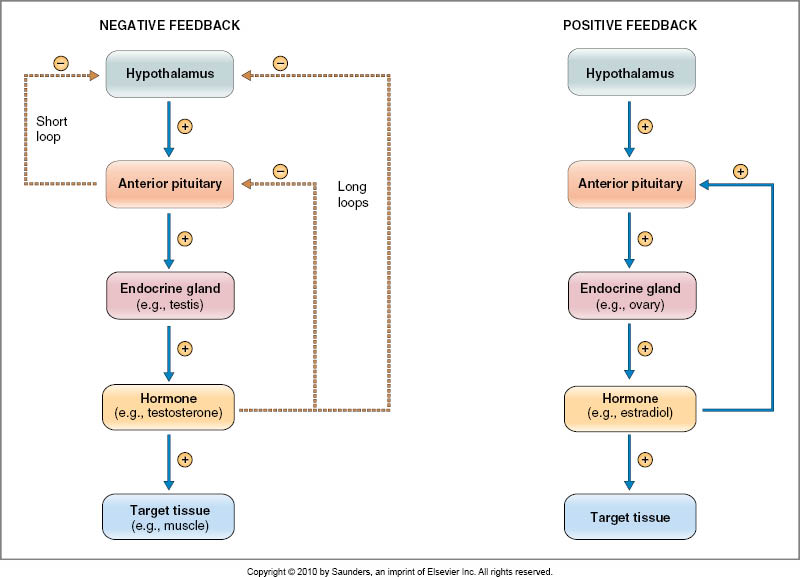 Short loop: the feedback is directly on the chief gland secreting it.
Long loop: when the feed back is all the way back to the hypothalamus.
Ultra-short loop: the gland secretes hormone & that’ll directly act on it “autocrine”.
“Self- limiting”
Will stop further secretion
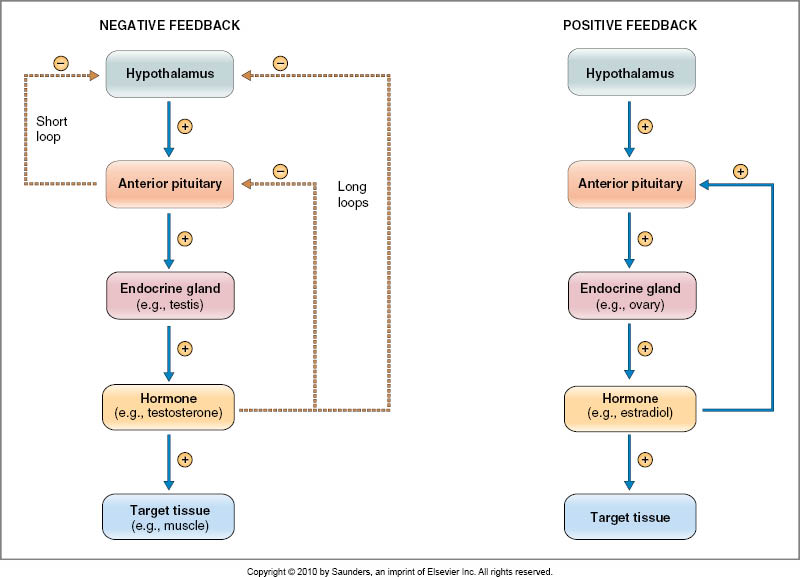 “Self- augmenting”
Hormone release will further increase its secretion.
E.g. oxytocin will cause uterus contraction & lead to cervix expansion which will further increase oxytocin release.
10
Only in Females’ Slides
Transport of hormones
Transport of hormones:
1. Water soluble hormones (hydrophilic):
(peptides & catecholamines) dissolved in Plasma.

2. Fat soluble hormones (hydrophobic):
(Steroids & thyroid hormones) transported bound to plasma proteins (90%), binding to proteins helps to: 
Provide reservoirs (Reservoirs when bound to proteins so when the hormone is needed it can detach from the protein).
Slow hormones clearance.
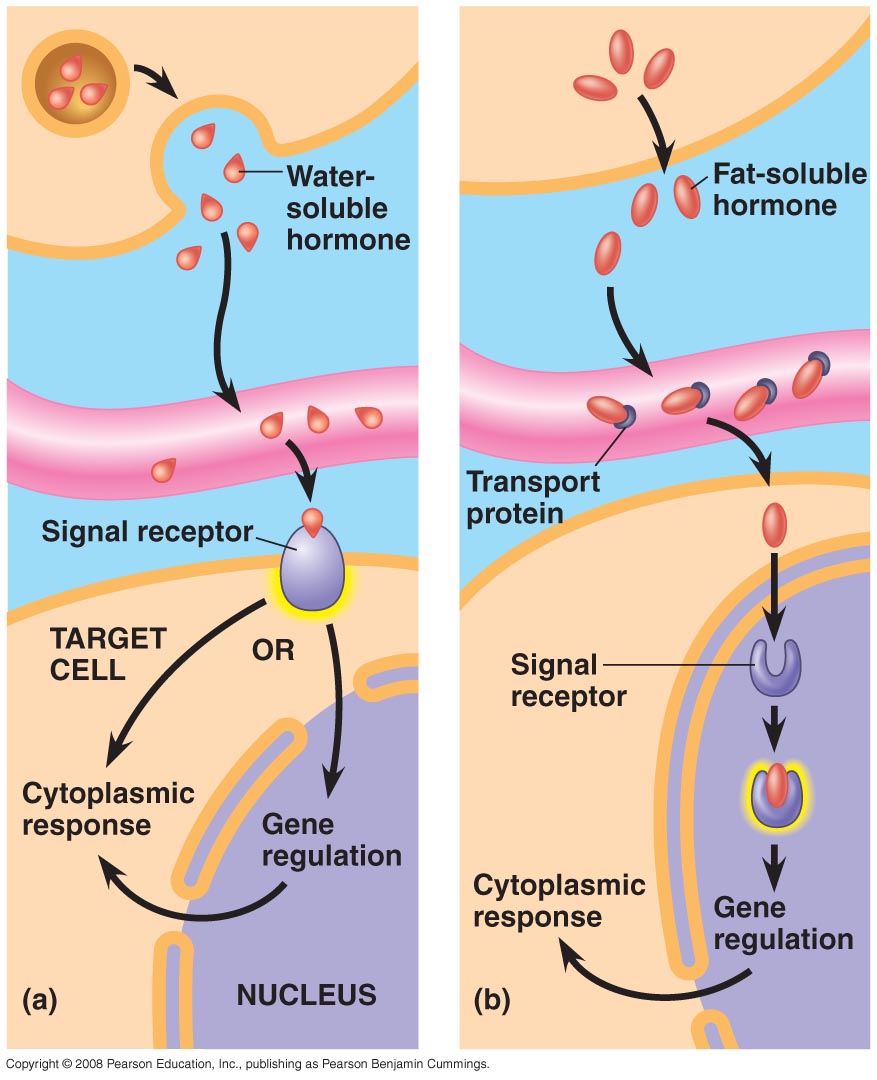 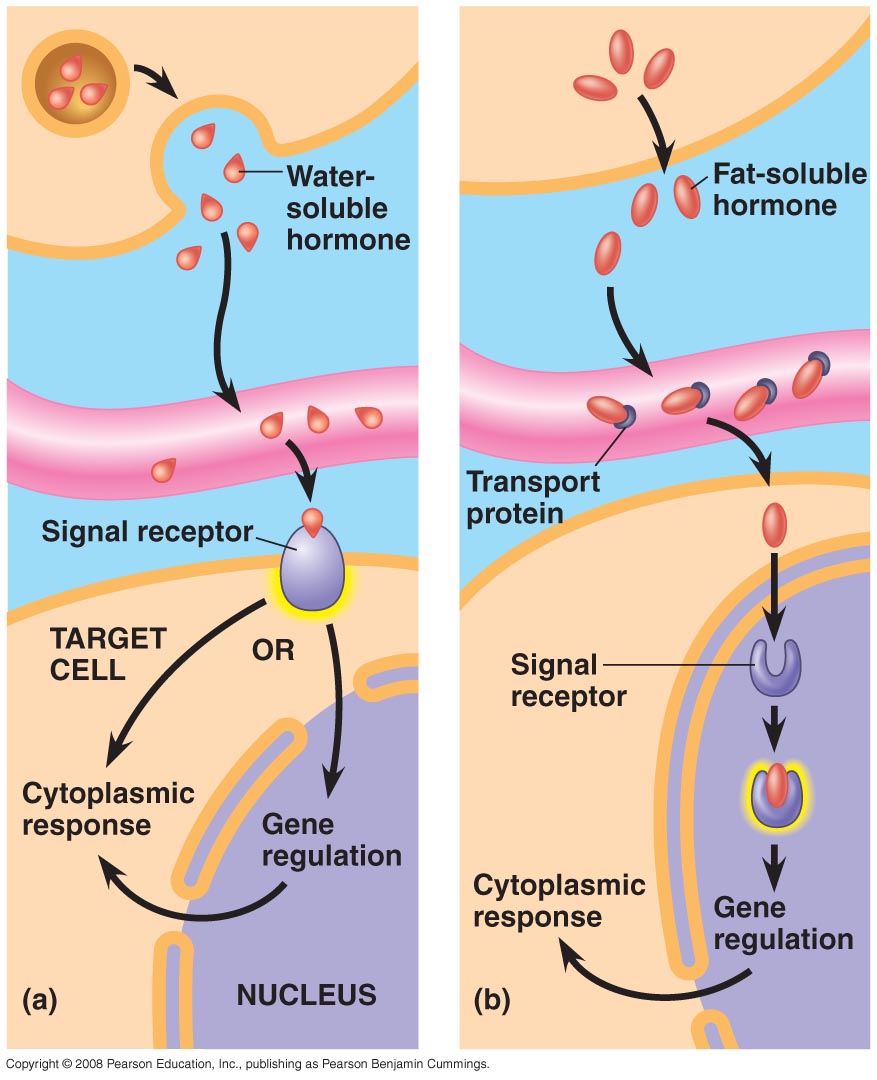 Protein hormones dissolve in blood then move through openings in the endothelium to reach the targeted cell & attach to the receptor to produce action. Action of the protein hormones either direct on the cytoplasm or through the nucleus & produce gene regulation.
Steroid hormones are traveled in blood combined with protein & once it reaches the targeted cell it will be released from the protein to produce it’s action (needs to go through the nucleus to produce gene regulation). Takes long time to produce action.
If steroids is low in blood & we give external hormones the action will take a long time.
11
Mechanism of action of hormones & target tissue
Target tissue :Target cells refer to cells that contain specific receptors (binding sites) for 
       a particular hormone. 
Imp: Each hormone has it’s own specific receptors on target cells, except in certain hormones.

Mechanism of action of hormones:
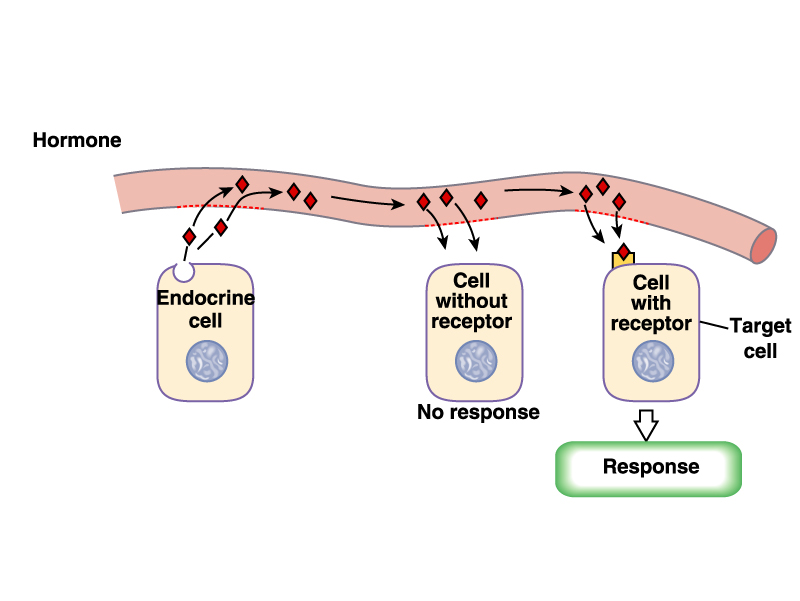 1. Hormone-receptor interaction 
(1st messenger)
2. Enzyme activation
3. Release of the second messenger
4. Effects on cellular function
12
Hormone-receptor interaction  (1st messenger)
Receptor’s Location:
1. Cytosolic or Nuclear: 
Lipophilic ligand enters cell.
Often activates gene.
Slower response (Due the time consuming transcription & translation processes).
Example: 
In the cell cytoplasm (Steroids).
In the cell nucleus (thyroid hormones). 
2. Cell membrane (surface):
Lipophobic ligand can't enter cell.
Outer surface receptor.
Fast response (The binding of the ligand to the receptor will cause a cascade of actions).
Example: 
proteins, peptides & catecholamines.
Only in Females’ Slides
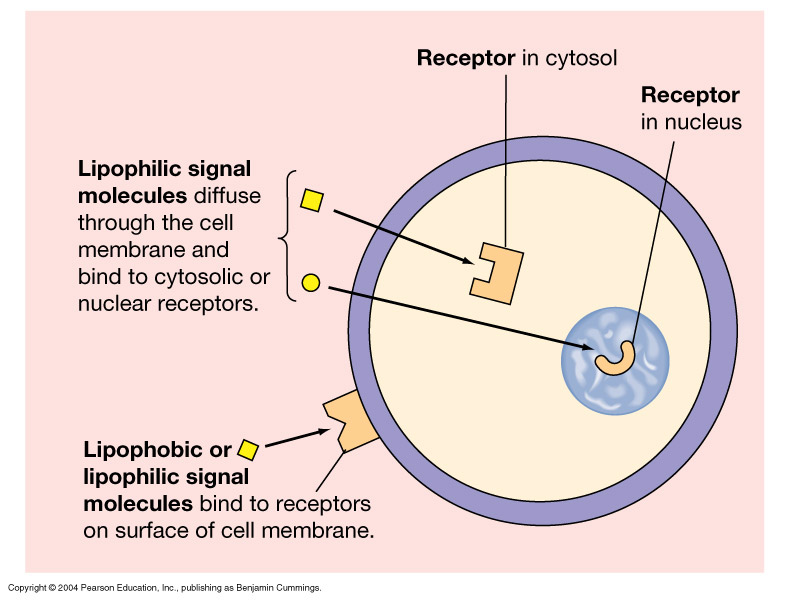 Receptors:
Hormonal receptors are large proteins.

2000-100,000 receptors/cell.

Receptors are highly specific for a single hormone.
13
Mechanism of action In case of steroid & thyroid hormones
Other Picture
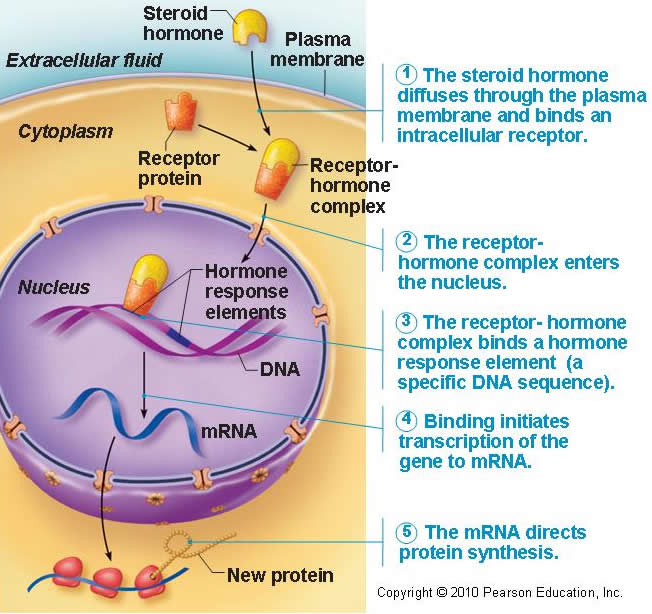 1. The steroids hormones diffuses through the plasma membrane & binds an intracellular receptor.
2. The receptor hormones complex enters the nucleus.
3. The receptor - hormones complex binds a hormone response element  (a specific DNA sequence).
4. Binding initiates transcription of the gene to mRNA.
5. The mRNA directs the proteins synthesis.
14
السلايد هذي هي الأساس لفهم السلايد الجاي!
Mechanism of action In case of peptides & protein hormones
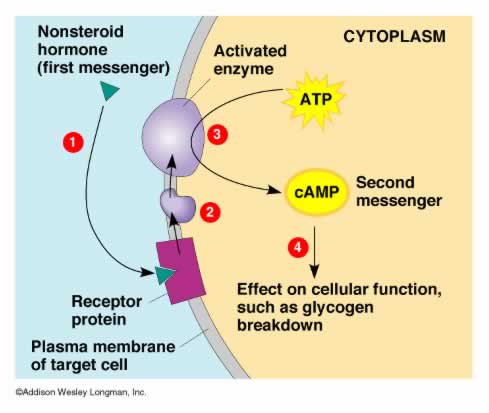 1. The hormone in the blood  finds it’s receptor on targeted cell & binds with the receptor  conformational changes in the receptor cells.
2. G-protein coupled receptors (has 3 subunits: alpha- beta- Gama) are combined with GDP.
3. When it gets activated it will release GDP & bind with GTP, the GTP has energy so it will dissociate the alpha subunit from the beta-Gama subunits, the alpha will go & activate a second enzyme (adenylyl cyclase) in the cell membrane (different enzymes). The activated enzyme will convert the ATP to cAMP.
4. The cAMP is the second messenger (this will activate protein kinase). The second messenger will produce the action in the cell.
15
مهم تعرفوا كل نوع ايش الـsecond messenger  الخاص فيه (مرتبة بالجدول سلايد)
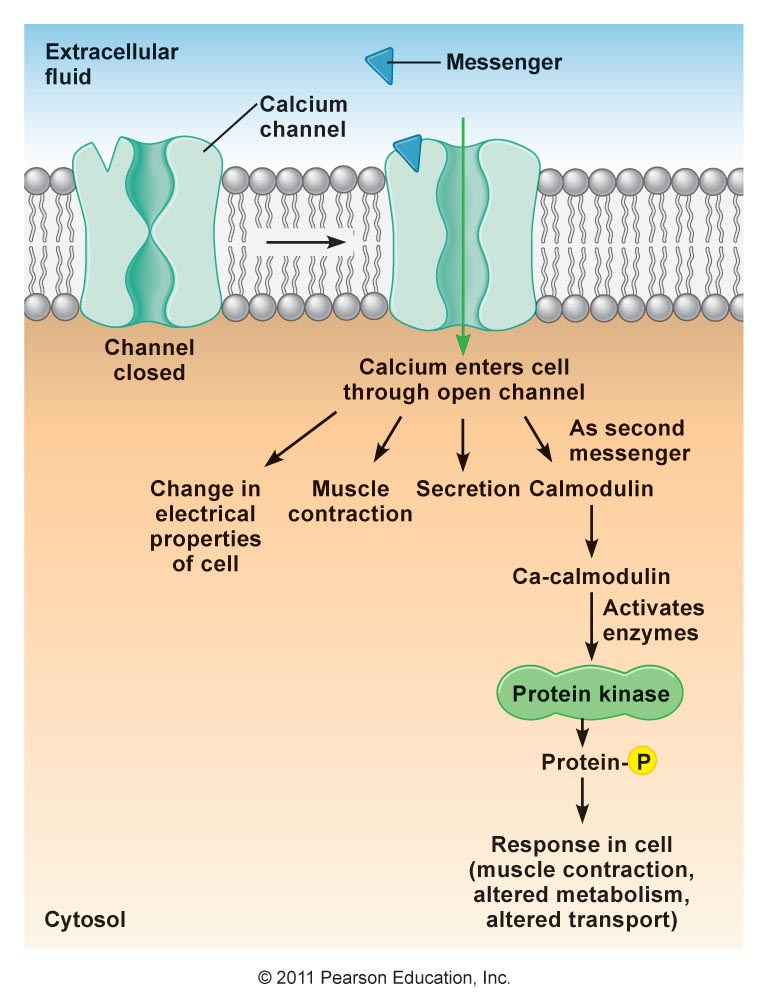 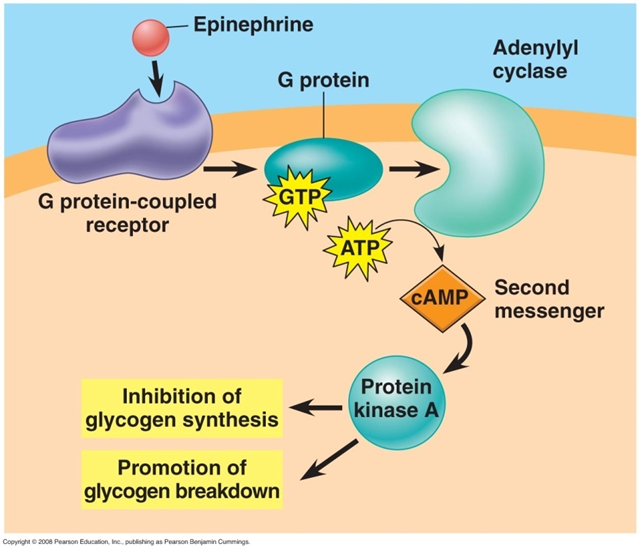 16
مهم تعرفوا كل نوع ايش الـsecond messenger  الخاص فيه (مرتبة بالجدول سلايد18)
أهم شيء الـTyrosine
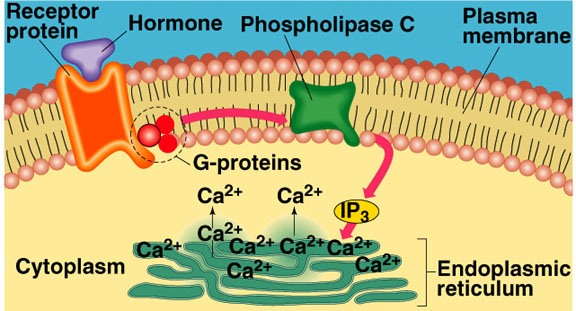 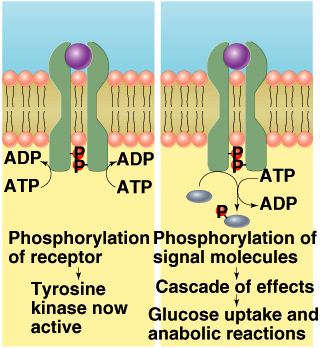 17
Mechanism of action of hormones
اللي بالأحمر مو معنا
18
Regulation of hormonal receptors
These receptors are not stable all the time,  a lot of changes happen, the number of receptors will decrease by destruction & it will increase by synthesis & activation, & change according to the level of hormone in the blood.
19
6=Pulsatile secretion: ‘like when it increases in the night & decrease in the day…”, it happens so that receptors wont have to be downregulated so this mechanism acts as protection for the receptors.
Only in Males’ Slides
The examples here are imp
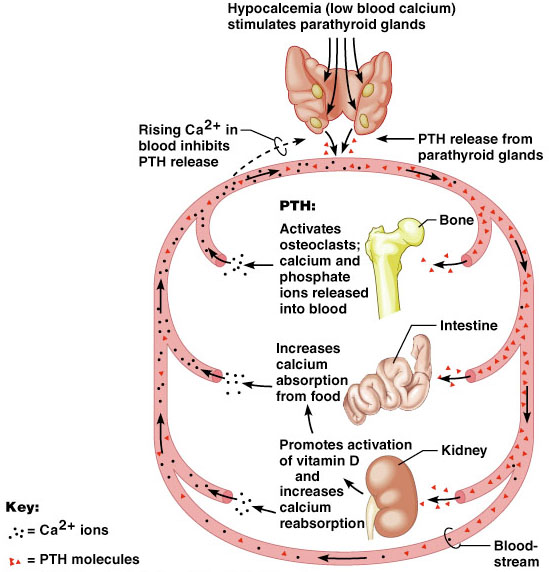 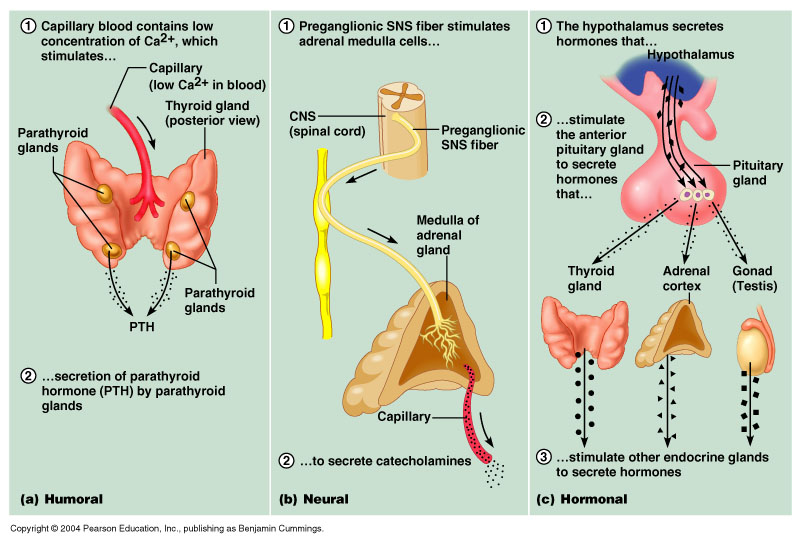 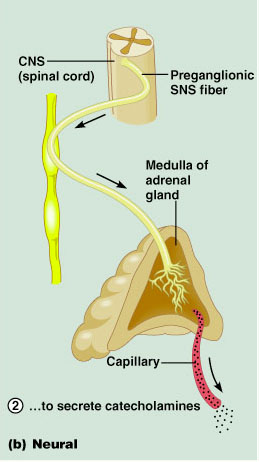 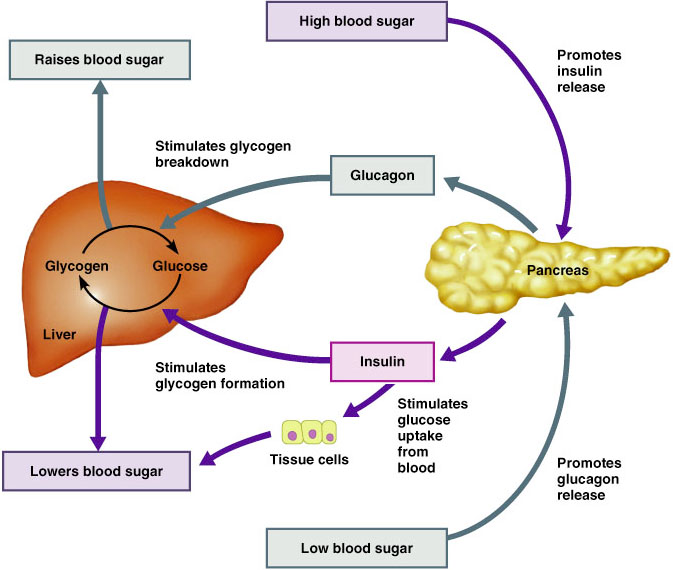 Check this picture (summary)
20
Hormone Interactions
Each one of these hormones (in the pic)  perform the same function & have the same effect but when they unite together the effect will be greater.
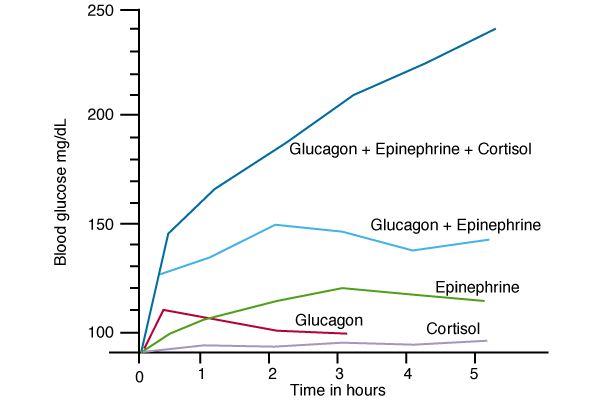 Strengthen each other.
Not an additive effect (the product is larger than the actual components).
(اذا زميلكم أعطاني ١٠٪ من الشغل والزميل الثاني اعطاني ١٠٪ والثالث ١٠٪ المجموع مارح يصير ٣٠٪، بيصير ٥٠٪ لأن التأثير بيصير اكبر)
21
Clearance of hormones
Clearance of hormones:
Two factors control the concentration of a hormone in the blood: (Hormones have half-life that’s why we need them to be regularly synthesized).
The rate of its secretion (release).
The rate of its inactivation & removal (metabolic clearance).
Hormones are cleared by:
Metabolic destruction by tissues.
Binding with tissues.
Excretion by the liver into bile.
Excretion by the kidney into urine.
Clearance of protein bound hormones is slower than clearance of peptide hormones.
So if the rate of secretion is greater than the removal  high levels of the hormones in blood (same goes for the opposite  Low levels).
steroid hormones are slow because they are attached to proteins while peptide hormones are fast.
22
Summary
How does a hormone reaches a target cell?
Transmission
(Blood)
Target cell
(Receptor)
Endocrine cell
(Hormone)
23
Summary
How does a hormone reaches a target cell?
Adynylate cyclase-cAMP
Synergism
Ex (Glucagon + Epinephrine)
Hormone 
interactions
Phospholipase C-IP3
2nd Messenger
Permissiveness
Ex (GH & thyroid hormone)
Calcium calmodulin complex
Thyrosine kinase system
Antagonism
Ex (Glucagon & insulin)
24
Thank you for checking our work!
اعمل لترسم بسمة، اعمل لتمسح دمعة، اعمل و أنت تعلم أن الله لا يضيع أجر من أحسن عملا.
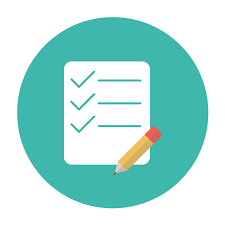 قادة الفريق:
 ليــلـى مـذكور  & مـحـمـد نـصـر
Please check our editing file to know if there are any additions, changes or corrections.
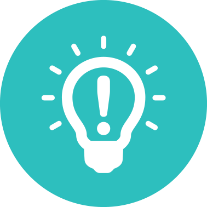 Examine yourself
خالص الشكر لأعضاء الفريق الكِرام:
لـمى التميمي
آمال الشيبي 
بُشرى قوقندي
حنين باشيخ
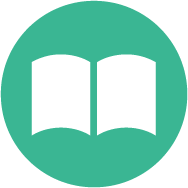 2017-2018 Dr. Hanaa AlZamil’s Lecture & Notes.
2017-2018 Prof. Abdulmajeed Aldress’s Lecture& Notes. 
Guyton & Hall of Medical Physiology 13th  Edition.
Linda S. Costanzo 5th Edition.
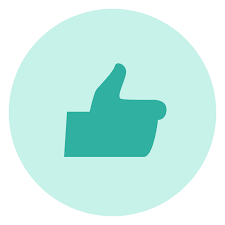 Helpful physiology bocks.
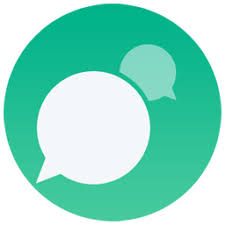 Give us your feedback 
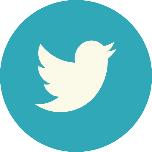 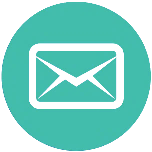 25
اللهم اني استودعتك ما حفظت وما قرأت وما فهمت، فرده لي وقت حاجتي إليه إنّك على كل شيءٍ قدير.